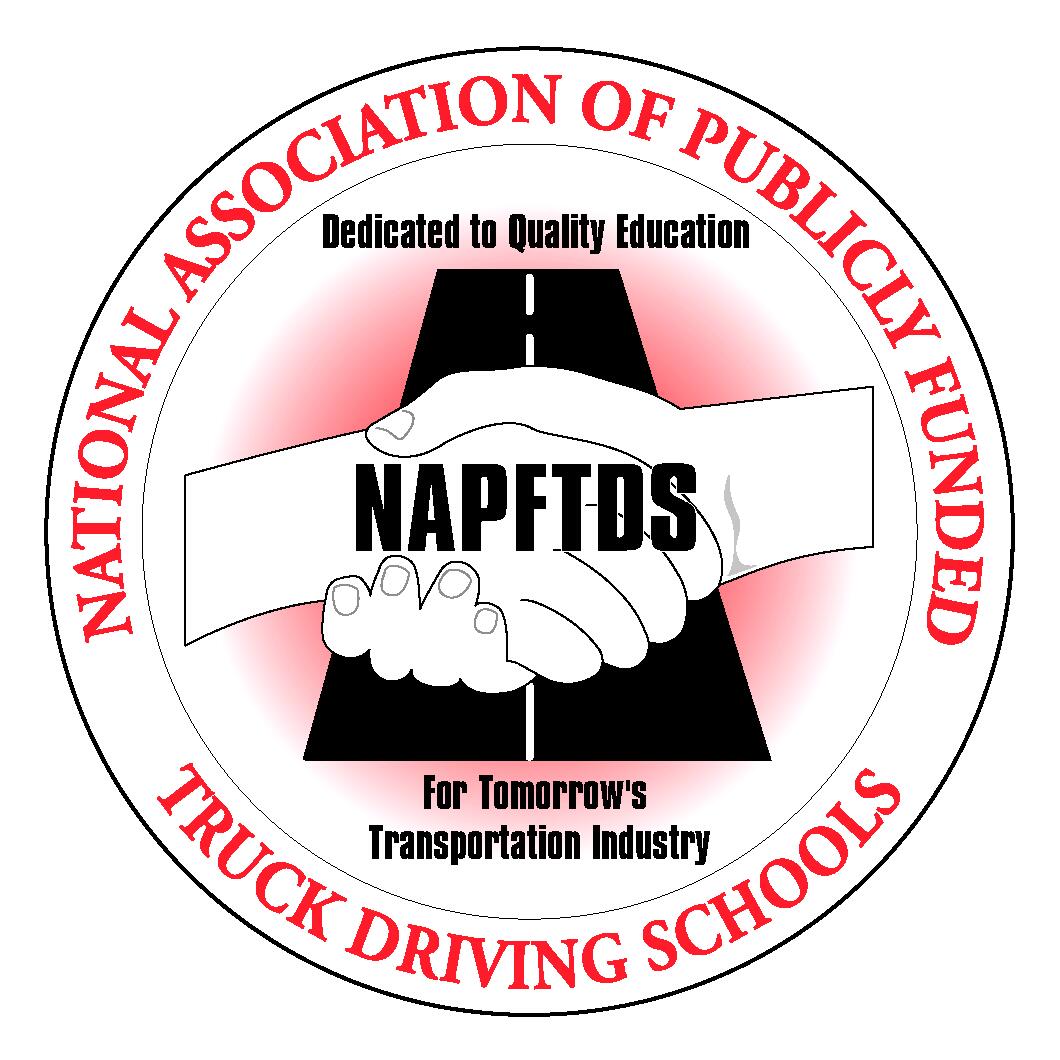 National Association of Publicly Funded Truck Driving Schools
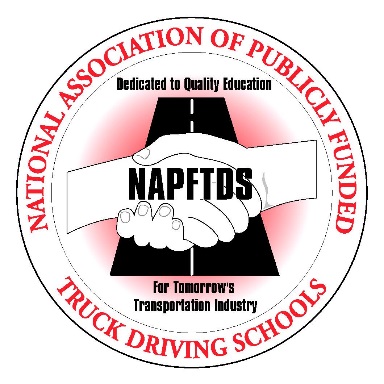 Who do we represent?
NAPFTDS represents 110 publicly funded schools from 32 states across the nation.
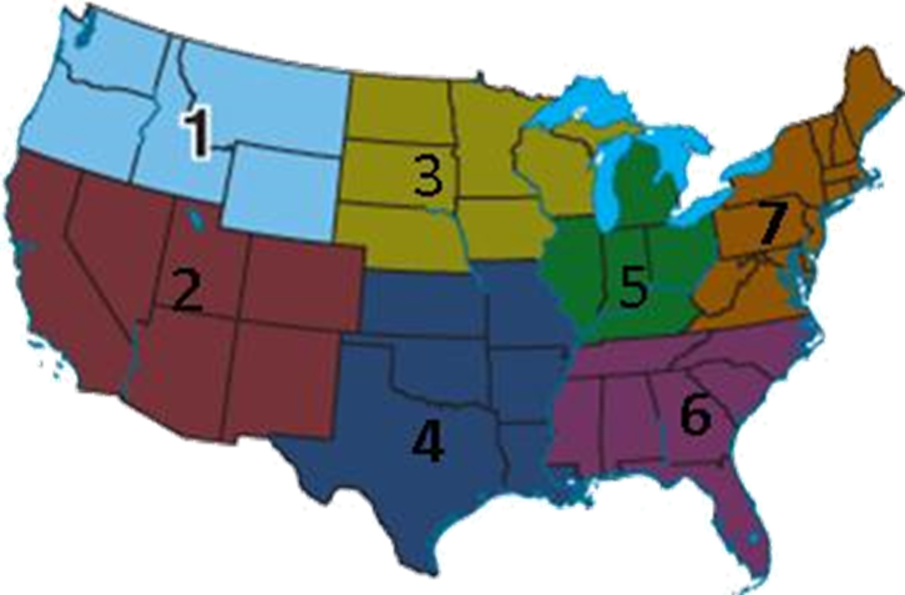 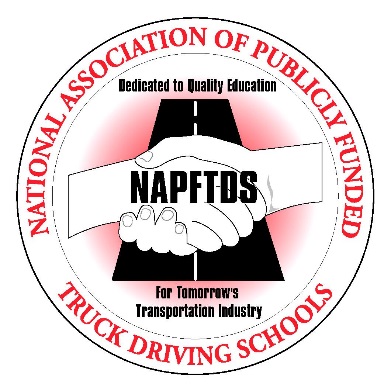 National Average of NAPFTDS School Members
Number of Weeks
Number of Days
Hours of Training
Classroom Hours
BTW Hours
Graduates Per School-Yearly
Total Cost of Training
7
30
238
81
74
120
$2970
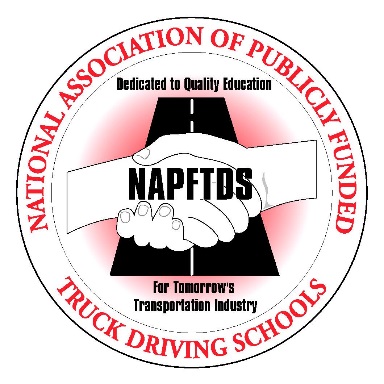 From a recent survey* …
10 states have minimum training standards for truck driver training with instructors being required to have certification by their state, ranging from 160 to 360 training hours.